感知机
收敛性
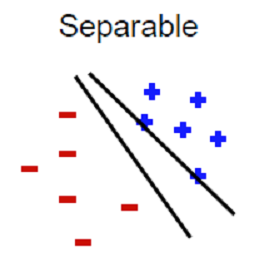 只要是线性可分割的，就会收敛



如果不是，最后会震荡，无限循环
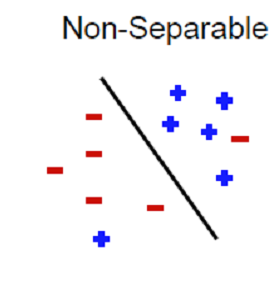 震荡时的停止算法
震荡时，如何停止算法？
逐渐减小调整幅度


观察训练集上的误差
观察一个小测试集上的误差
限制最大迭代次数
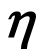 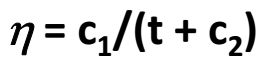 多类感知
超过两类


分别训练三个分类器
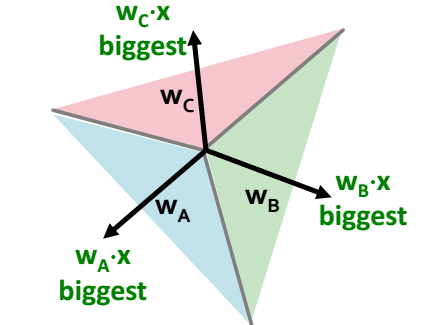 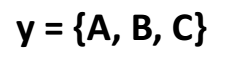 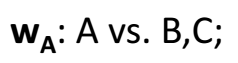 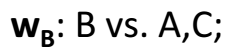 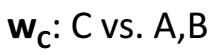 谁的wx值最大，算谁
非线性边界
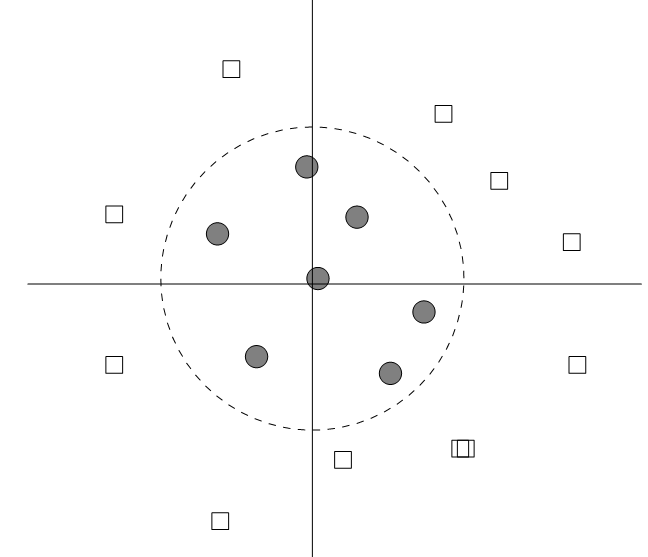 变换到线性上
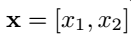 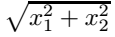 非零判决
平移
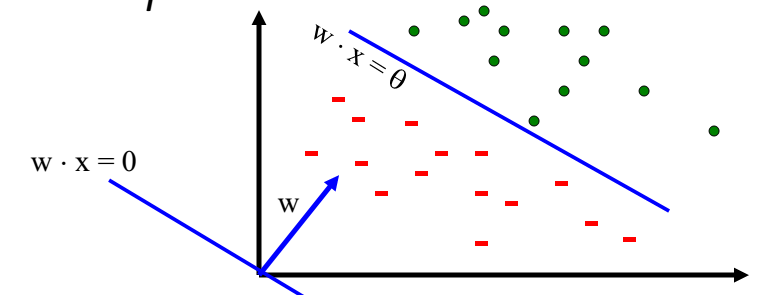